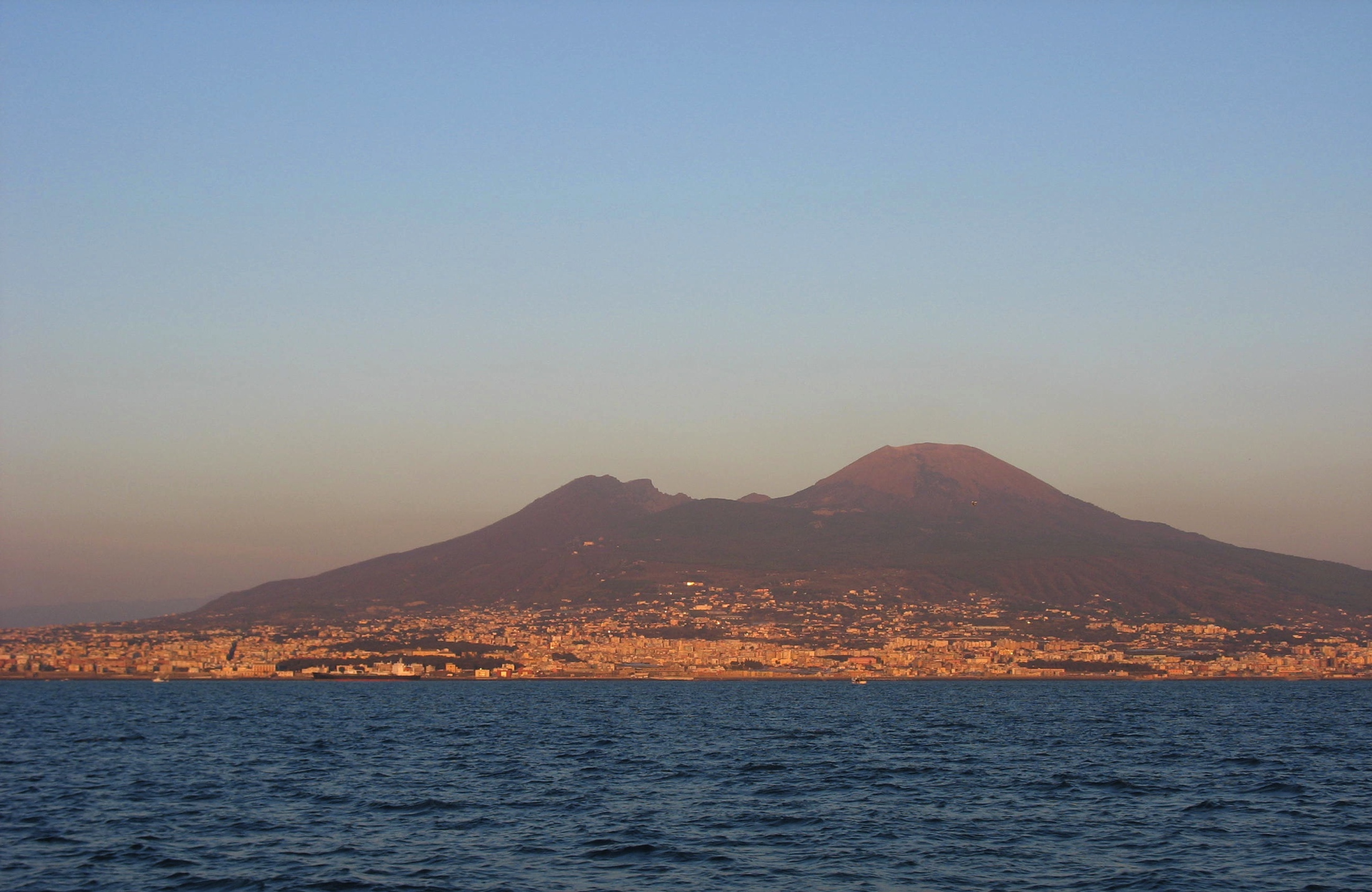 Robust Data Analytics
Mario.Guarracino@cnr.itComputational and Data Science LaboratoryNational Research Council, Italy
Зимняя школа по аналитике данных 2018НИУ ВШЭ  - ЛАТАСС
2018 11 27
ICAR-CNR
2
National Research Council of Italy
7000 scientists, > 100 Institutes
High Performance Computing and Networking Institute
Three branches: Naples, Cosenza and Palermo
70 scientists (~140 persons involved)
Computational & Data Science Laboratory 
7 staff scientists (~14 persons involved)
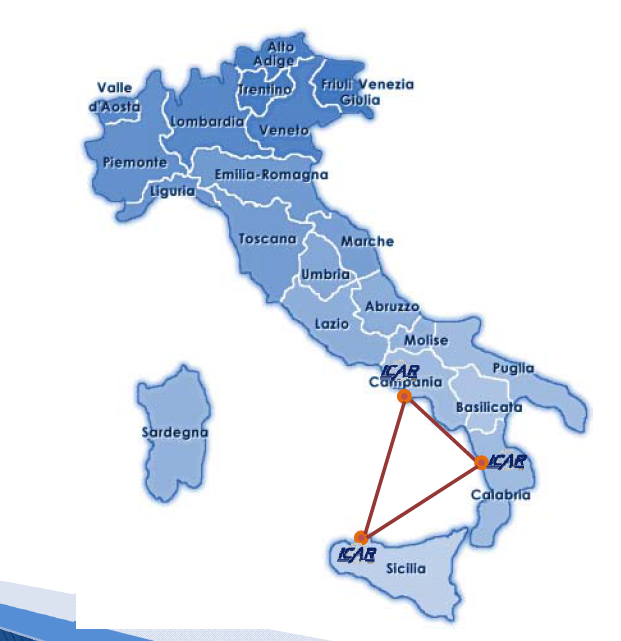 Naples, Italy
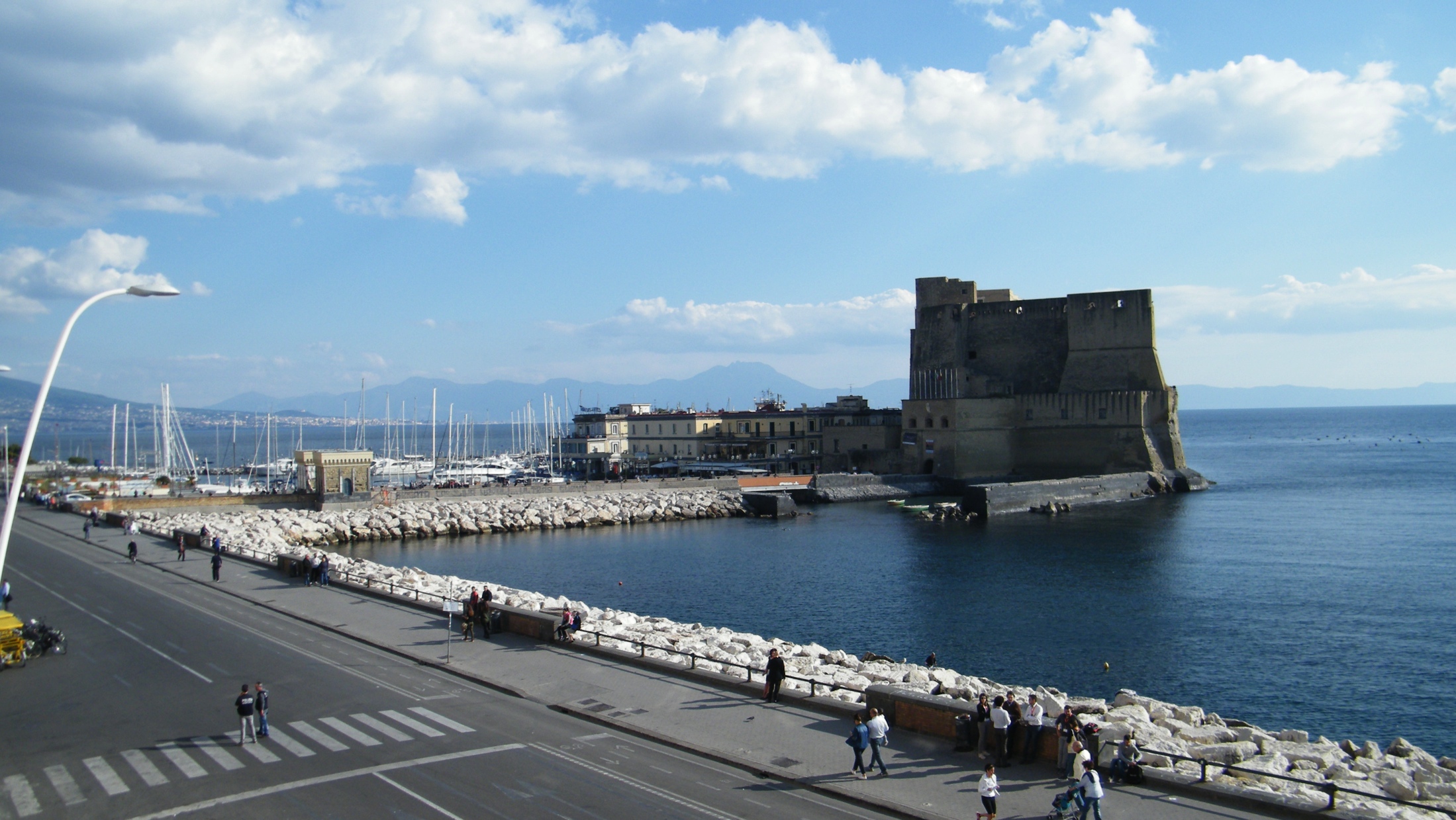 Introduction
4
We live in a digital world where data are produced at an unprecedented speed.
Existing data analysis techniques need to take into account data is noisy, big and with many variables. 
Today we will talk about robust data analysis and its relevance in data analytics.
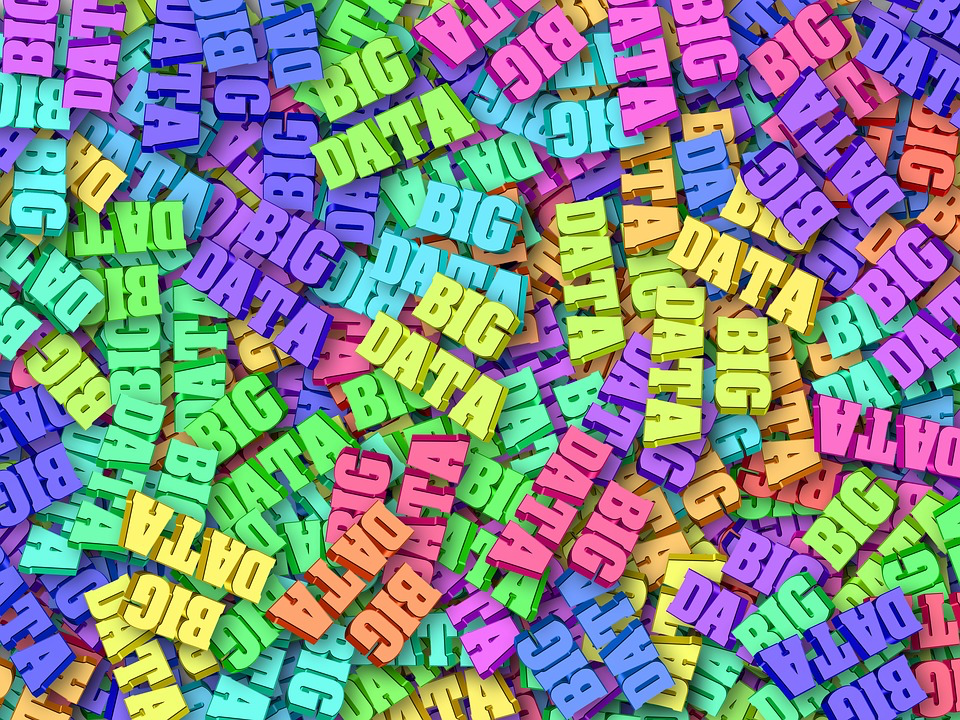 Definition: Data Analytics
5
Data Analytics is the process to acquire knowledge from the information contained in data, with the aid of specialized algorithms, methods and software. 
It is widely used in industries to make informed business decisions and by scientists to verify (or disprove) scientific theories and hypotheses.
Its use in public bodies can enhance efficiency and efficacy of administrative and economic initiatives.
Data…what?
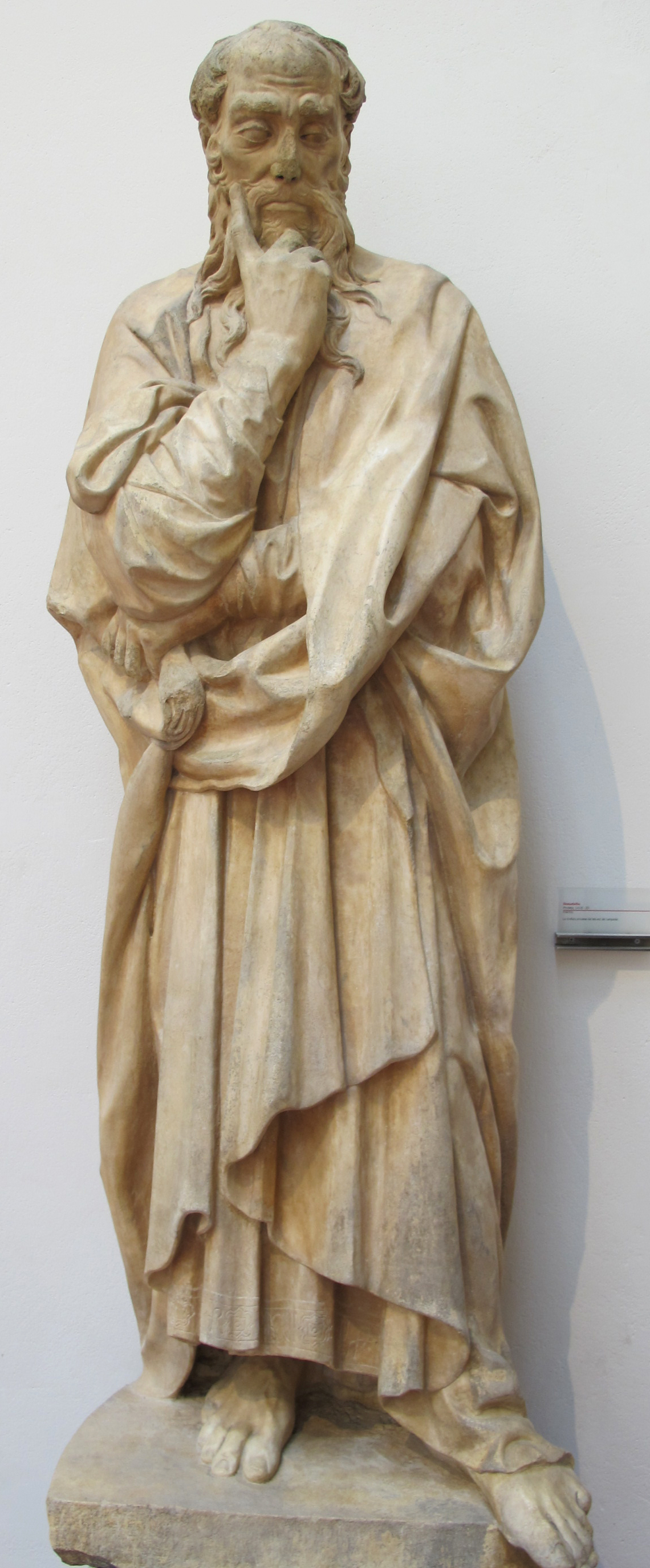 6
What’s difference between Data Analytics, Data Analysis, Data Mining, Data Science, Machine Learning, Big Data?
Use cases: classification
7
Question: Will be the right decision to introduce a new pedestrian area?
Data: economical, social, pollution indexes
Aim: Increase livable conditions
Objective: Increase initiative 
success
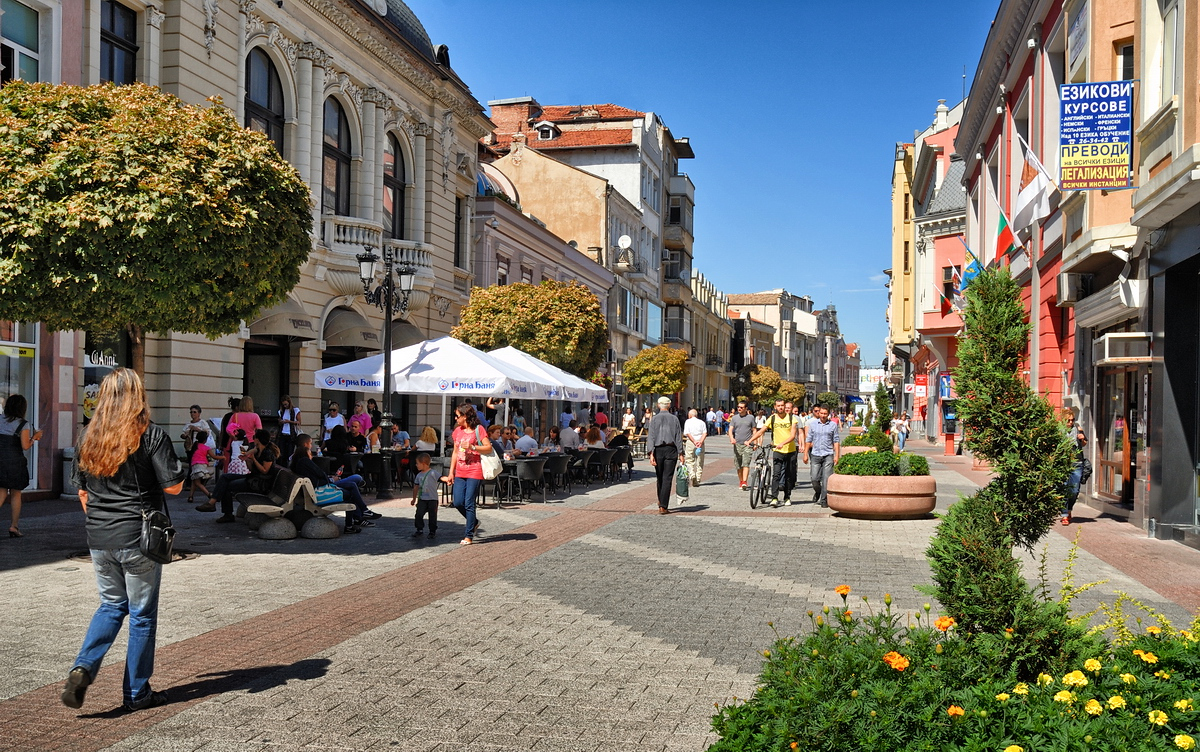 Use cases: regression
8
Question: How much taxes are collected in a town, and how much should be the public spending in a specific area? 
Data: public taxes and spending (over time)
Aim: Balance public spending among different area
Objective: Enhance perception of public spending quality and quantity
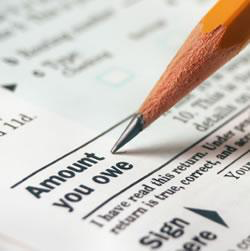 Use cases: clustering
9
Question: What would make a certain area more similar to others (e.g. with better living conditions)?
Data: Population stratification, identification of a cost function
Aim: Improve living conditions
Objective: Reduce public spending
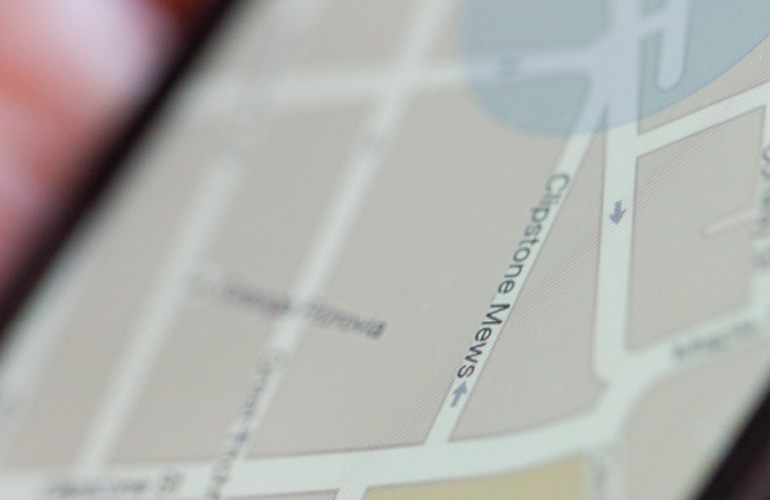 [Speaker Notes: Less time spent on routine activities]
OR/Optimization
Data analytics
Computer science
Statistics
Information engineering
What is the title of your job?
11
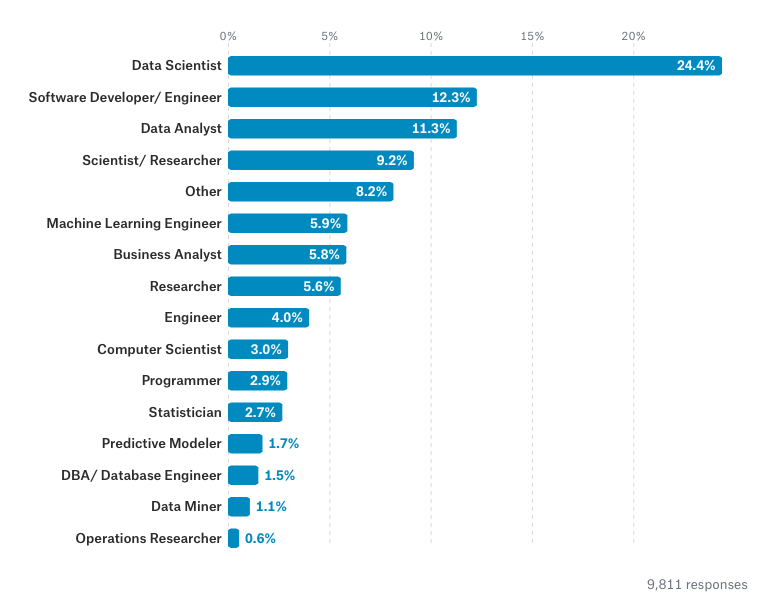 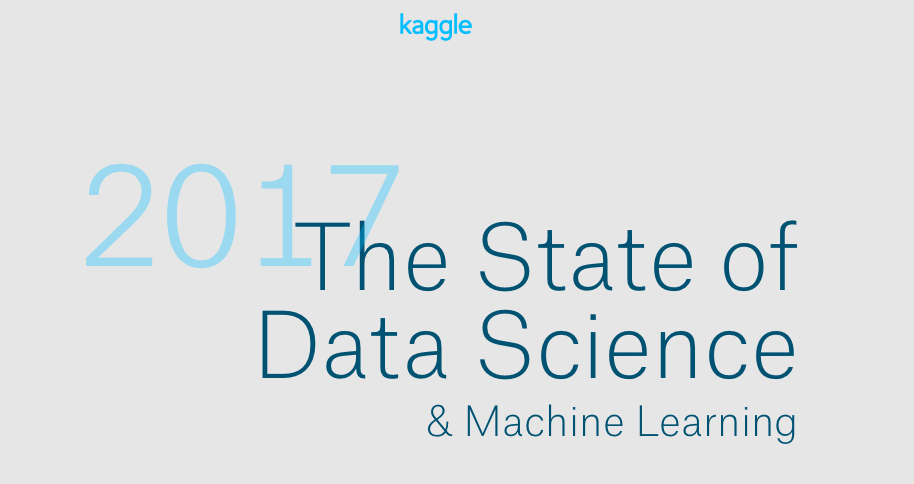 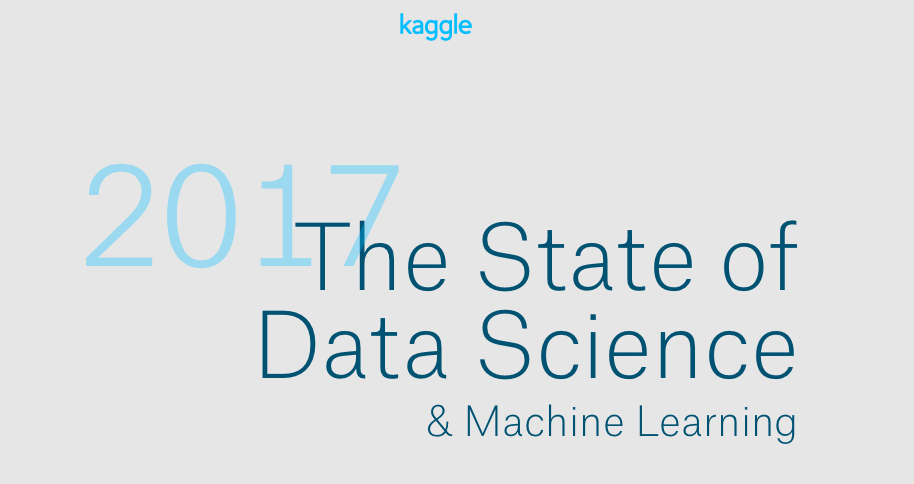 What is your full-time annual salary?
12
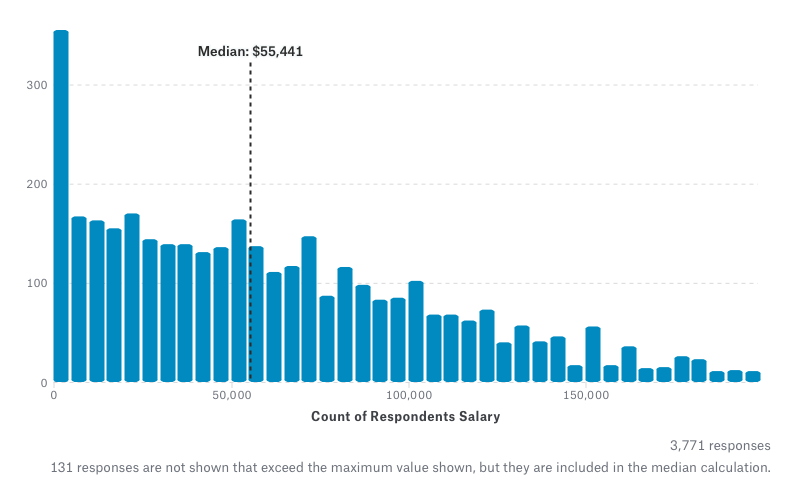 What barriers are faced at work?
13
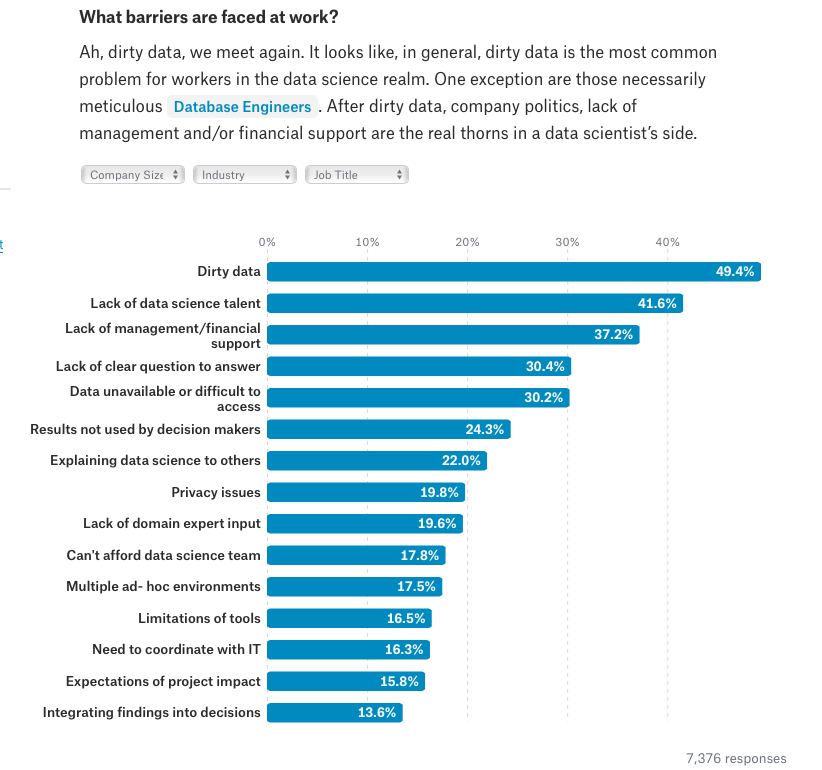 Dirty data: outlier vs noise
14
Example: counting the coins and bills you have in your pocket.Outlier: you are enumerating everything you have. You found 3 dimes, 1 quarter and wow a 100 USD bill you had put there last time you bought something and totally forgot. The 100 USD bill is an outlier, as it's not commonly expected in a pocket.Noise: you have just come back from that club. You try to find some money to buy something to eat, but you have trouble reading the figures correctly on the coins. You found 3 dimes, 1 quarter and wow a 100 USD bill. But in fact, you have mistaken the quarter for a dime: this mistake introduces noise in the data you have access to.To put it otherwise,
		        data = true signal + noise
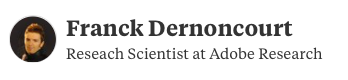 Outline
15
Introduction/definition
Supervised learning
Feature selection
How to make money with DA
Clustering
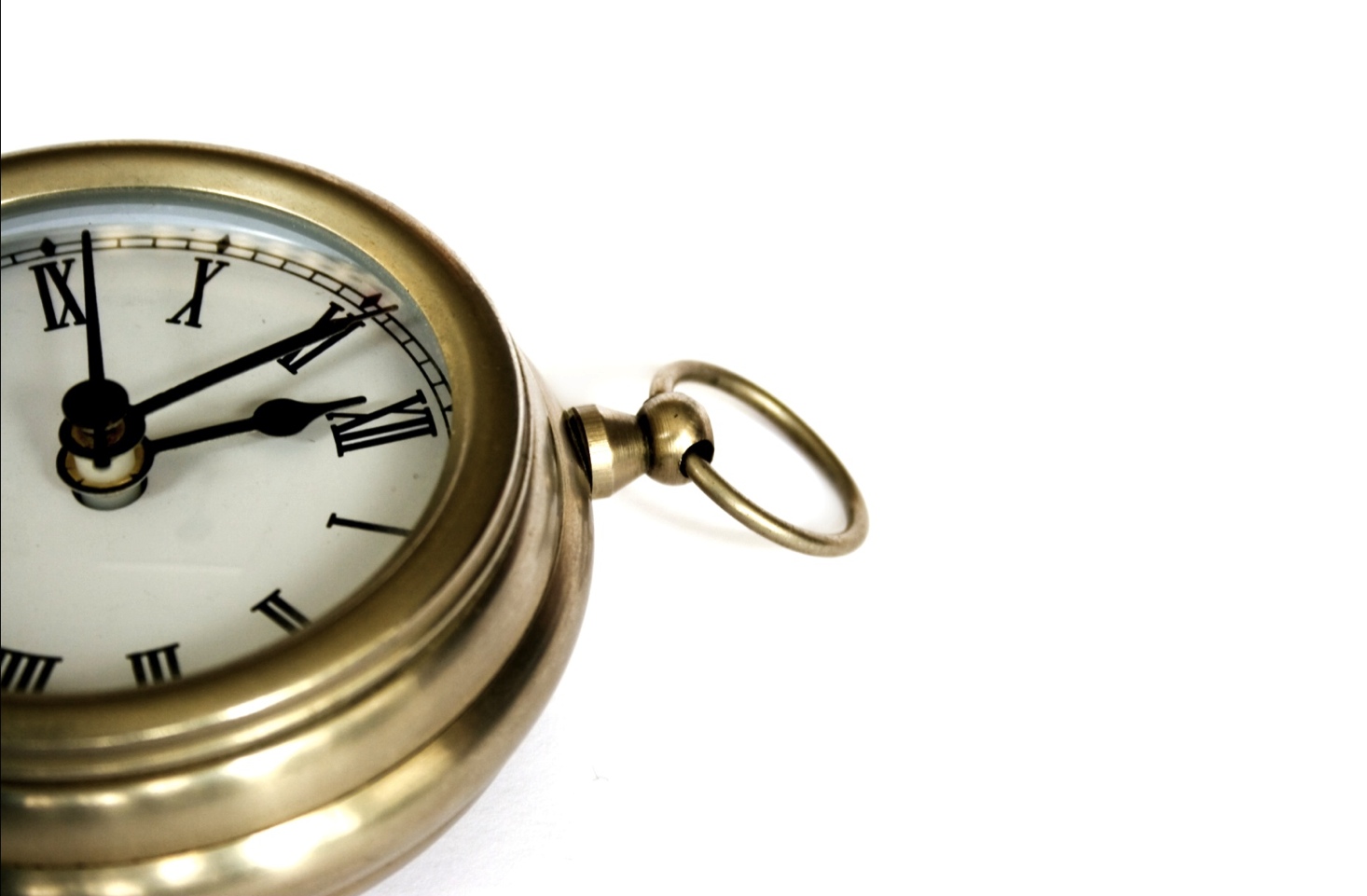 Definition: Robust Data Analytics
16
Robust Data Analytics is the process to acquire knowledge from the information contained in noisy data, with the aid of specialized algorithms, methods and software. 
It will be needed in industries to make informed business decisions and by scientists to verify (or disprove) scientific theories and hypotheses.
Its use in public bodies can enhance efficiency and efficacy of administrative and economic initiatives.
Robustness
17
The term robust has been use for many purposes:
Robust Statistics: Statistics that work even if some distribution assumptions are slightly violated
Robust Optimization: Find the optimal solution for all the possible realizations of the dataset (existence of outliers)
Sometimes “robust” is used in a totally different way!!!
Robust data analytics
18
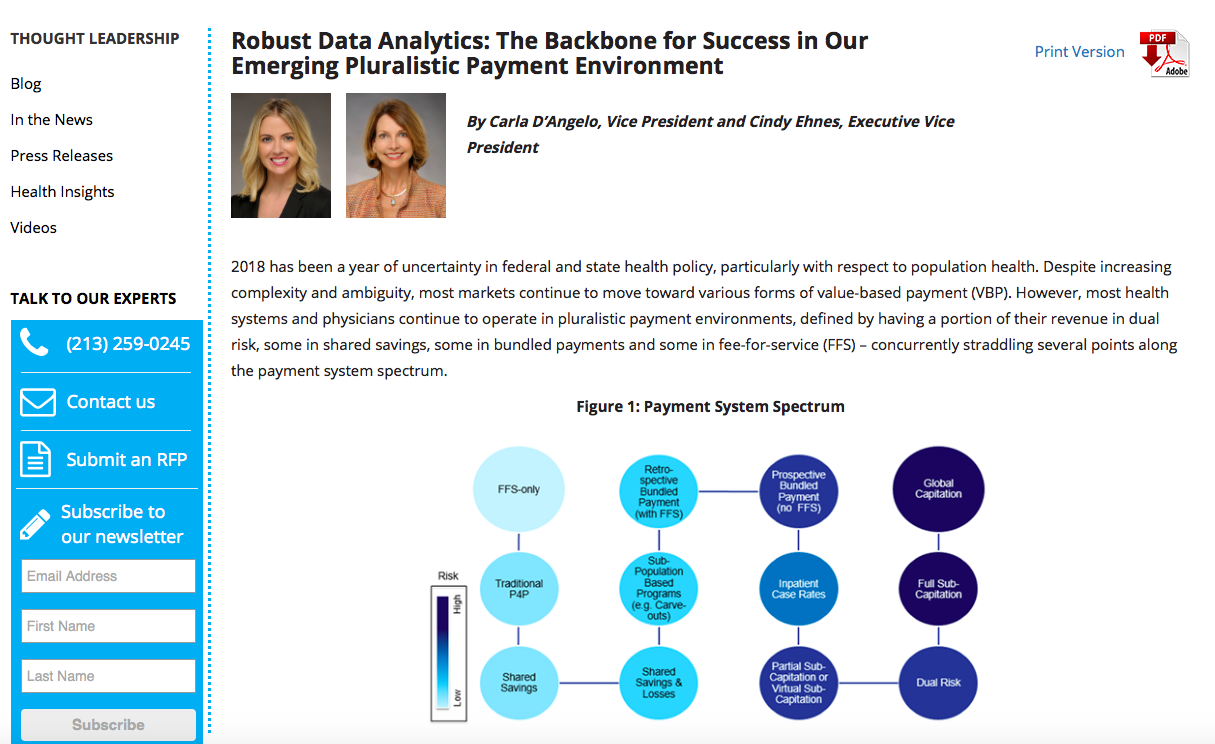 Robust data analytics
19
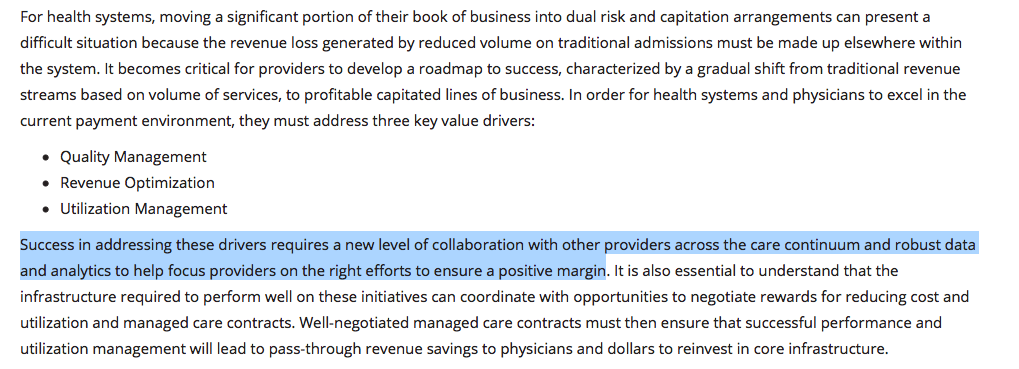 https://copehealthsolutions.com
Robust data analytics
20
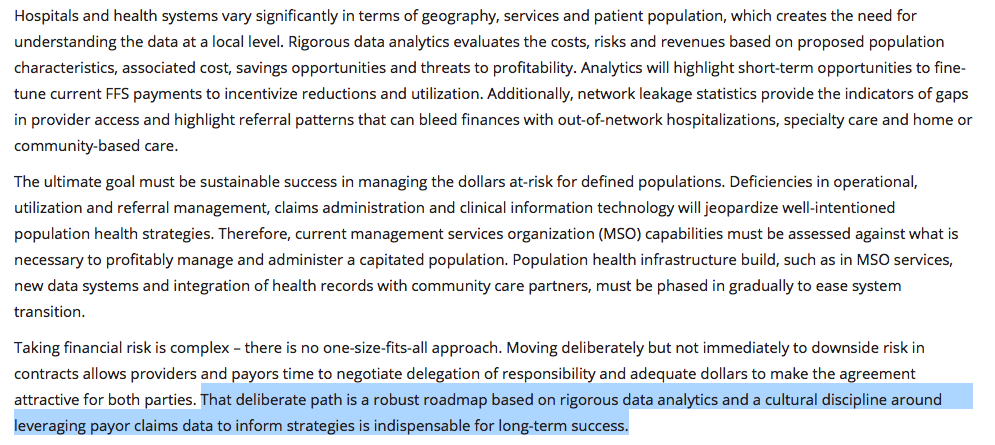 https://copehealthsolutions.com
Robust statistics
21
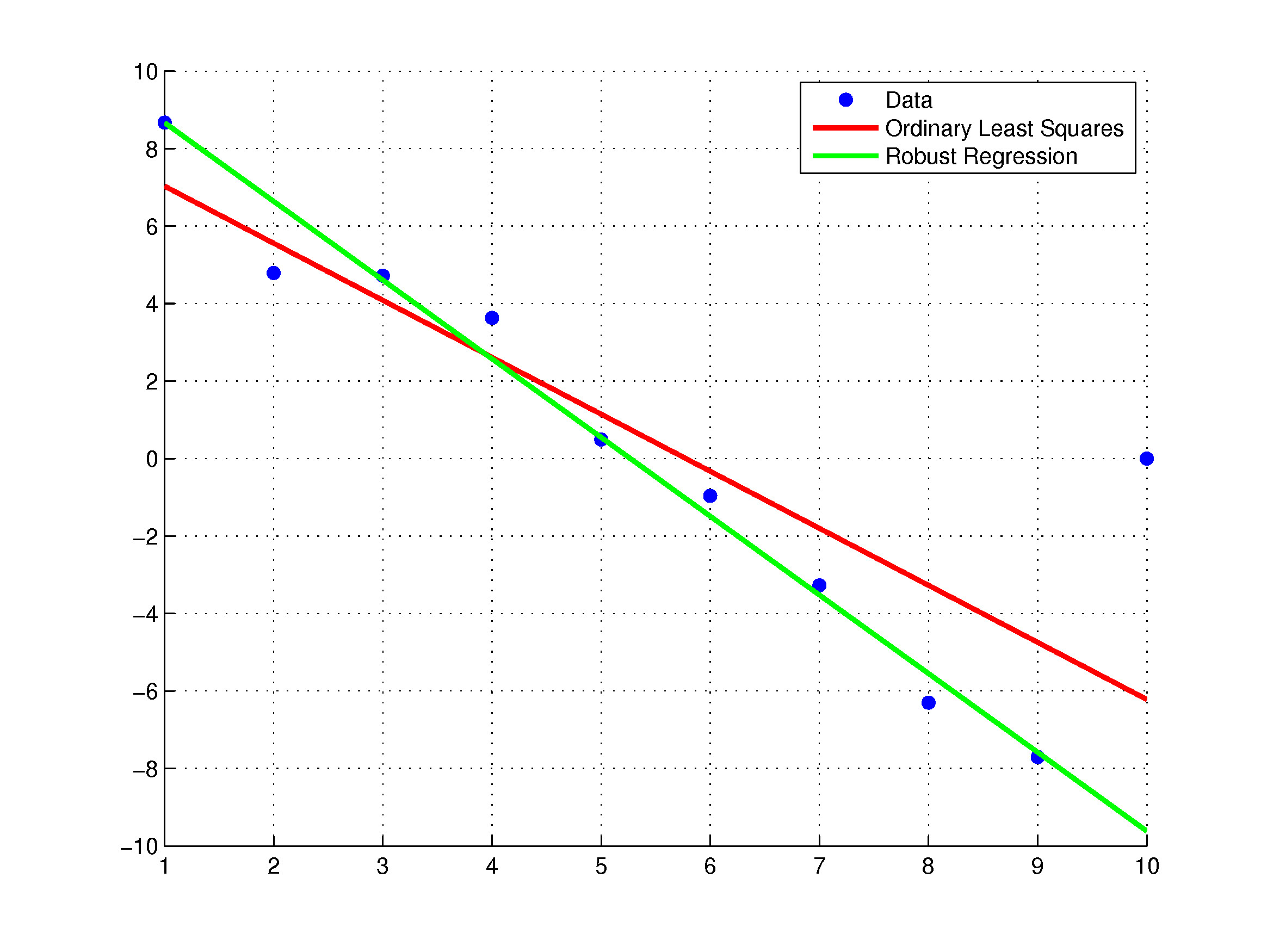 Handling uncertainty: example
22
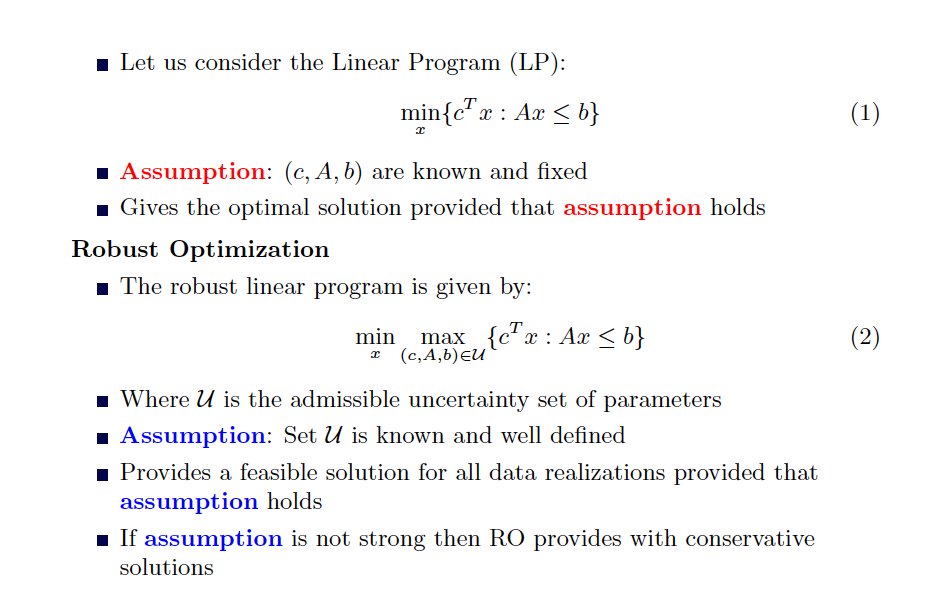 Linear Least Square
23
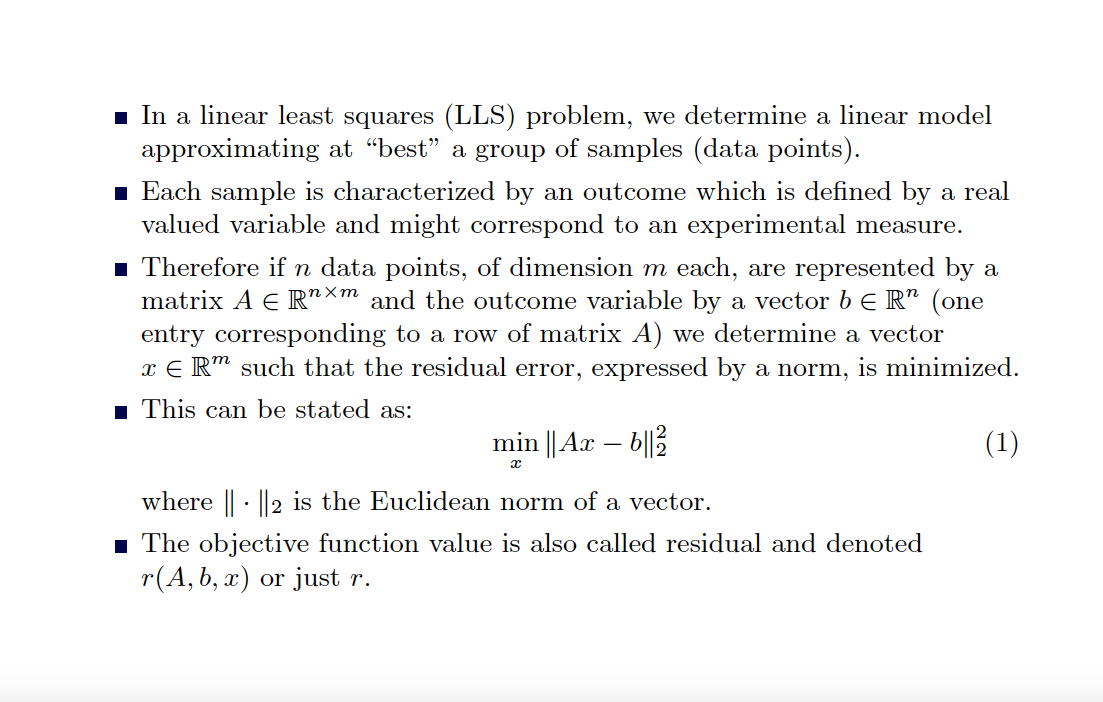 Geometrical interpretation
24
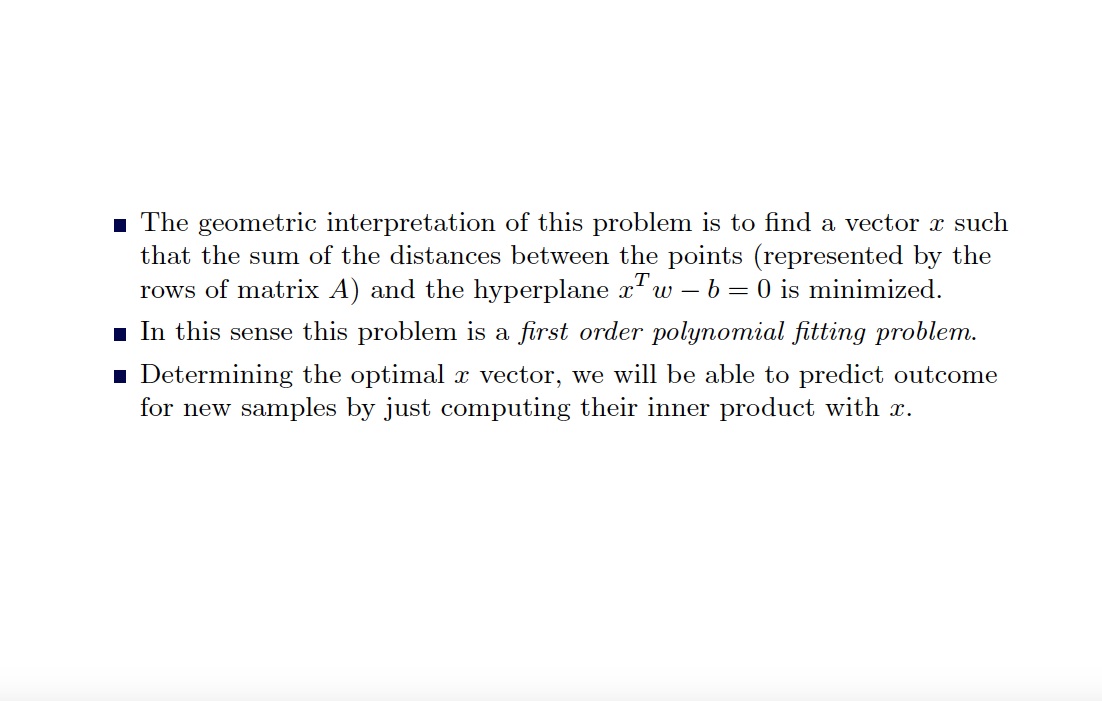 Graphical interpretation
25
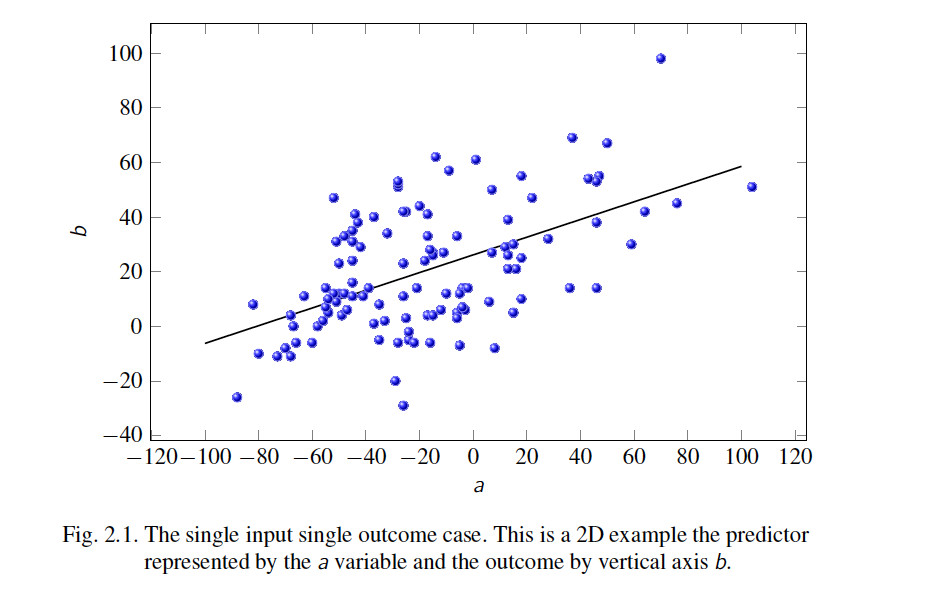 LLS solution
26
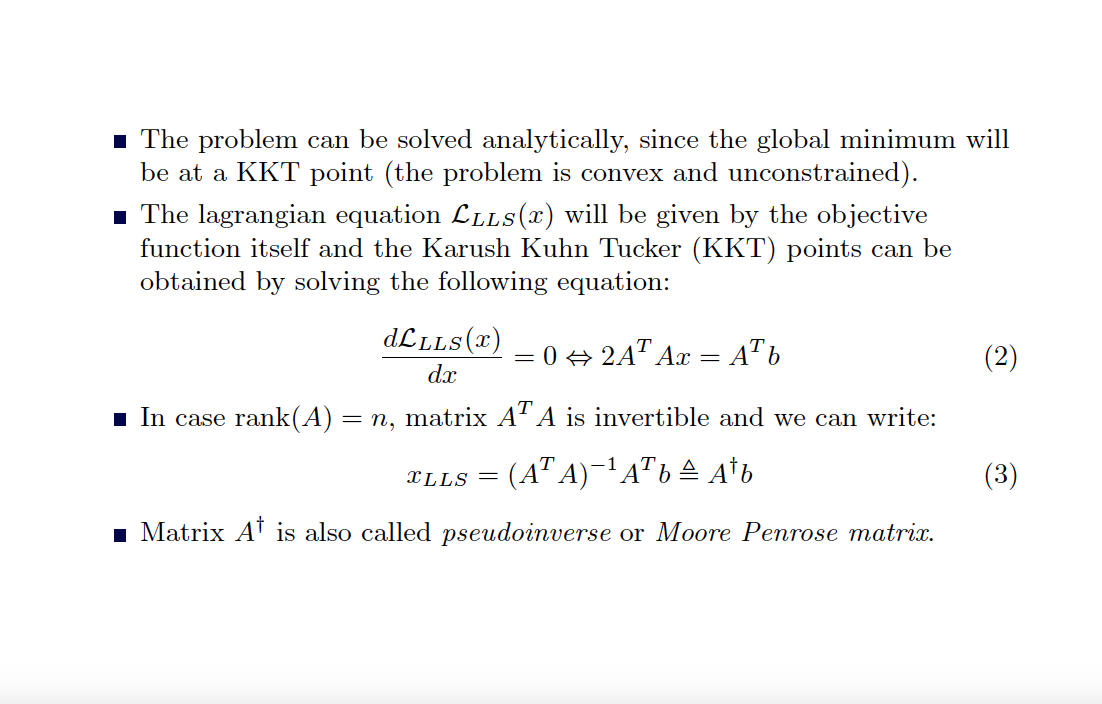 Robust formulation
27
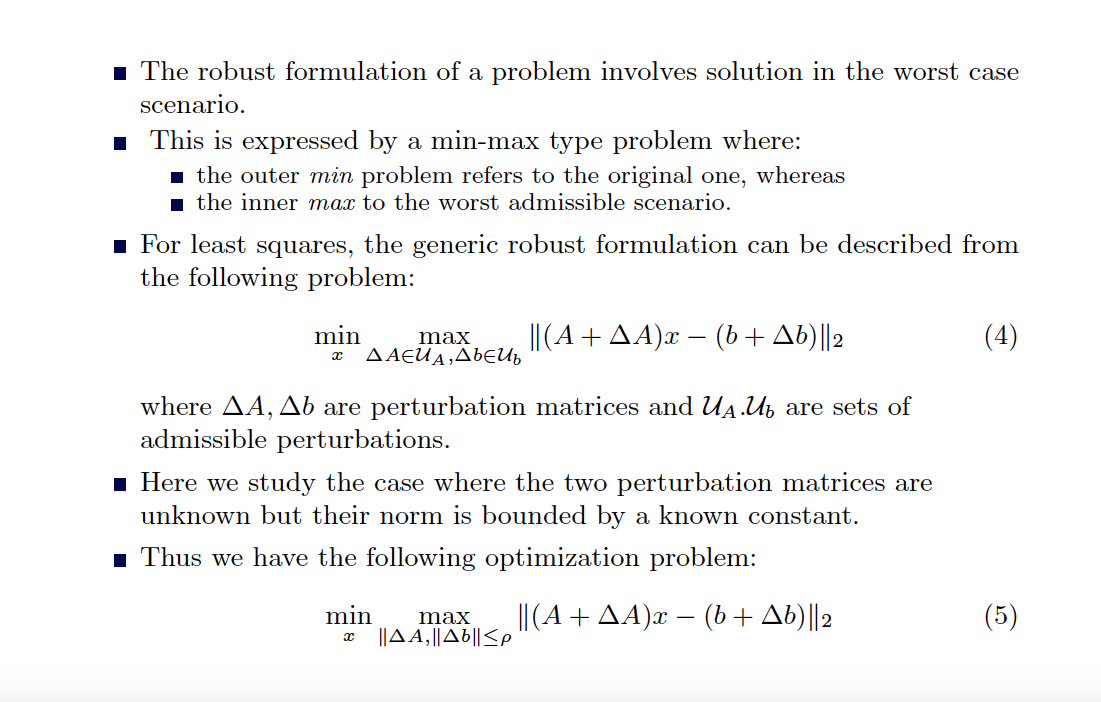 Coupled uncertainty
28
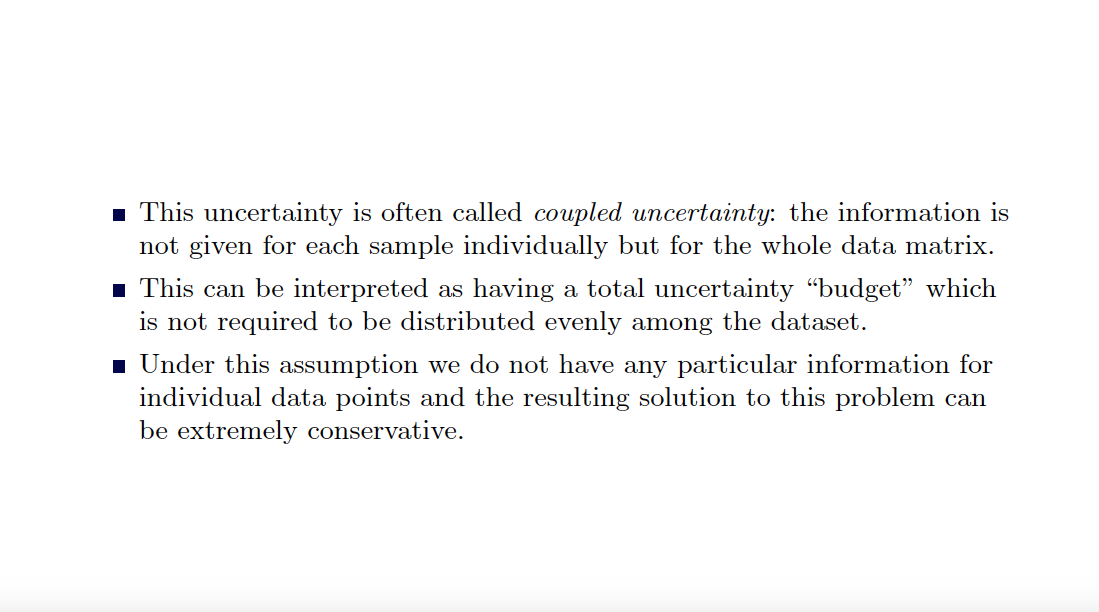 Coupled uncertainty
29
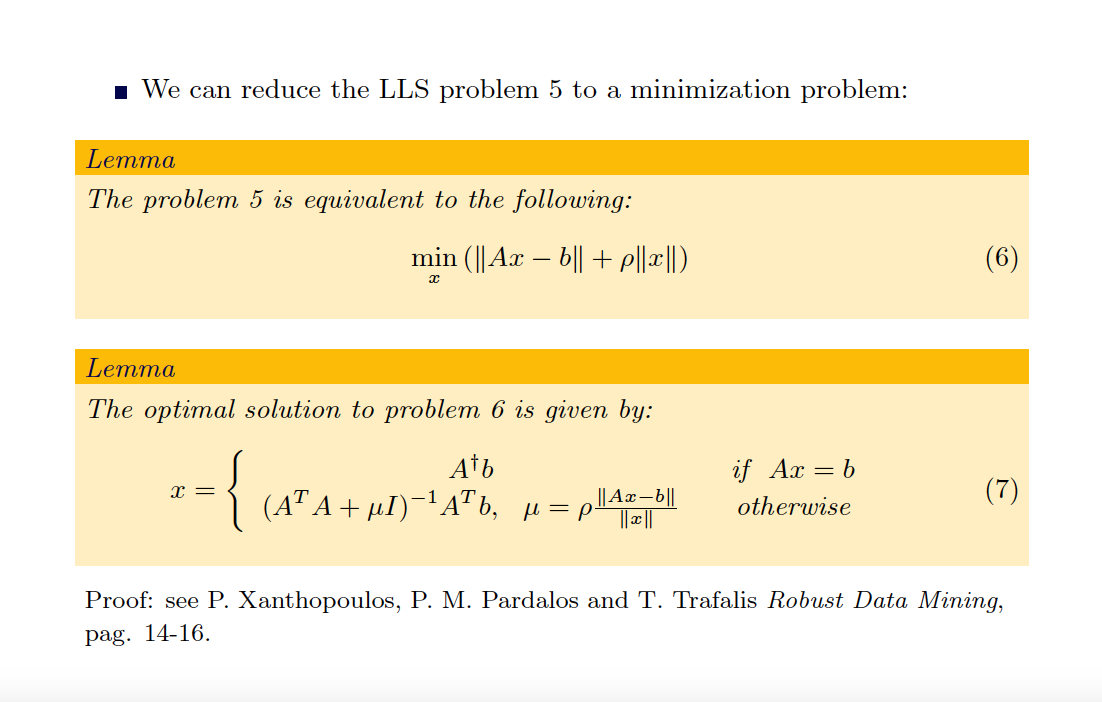 Uncoupled uncertainty
30
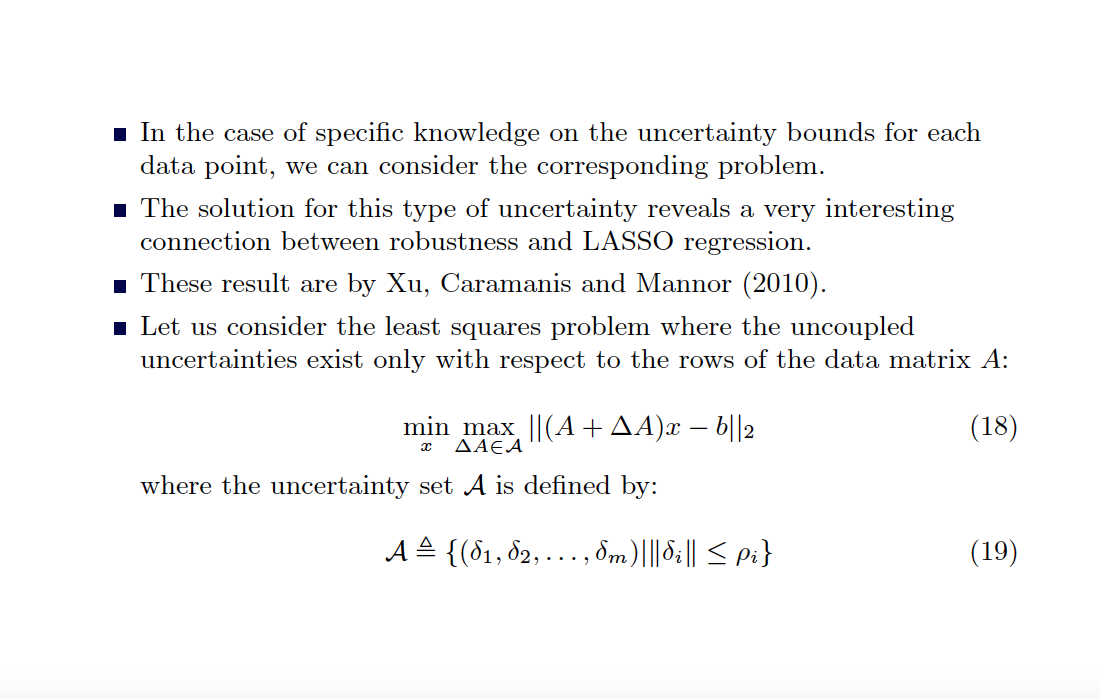 Uncoupled uncertainty
31
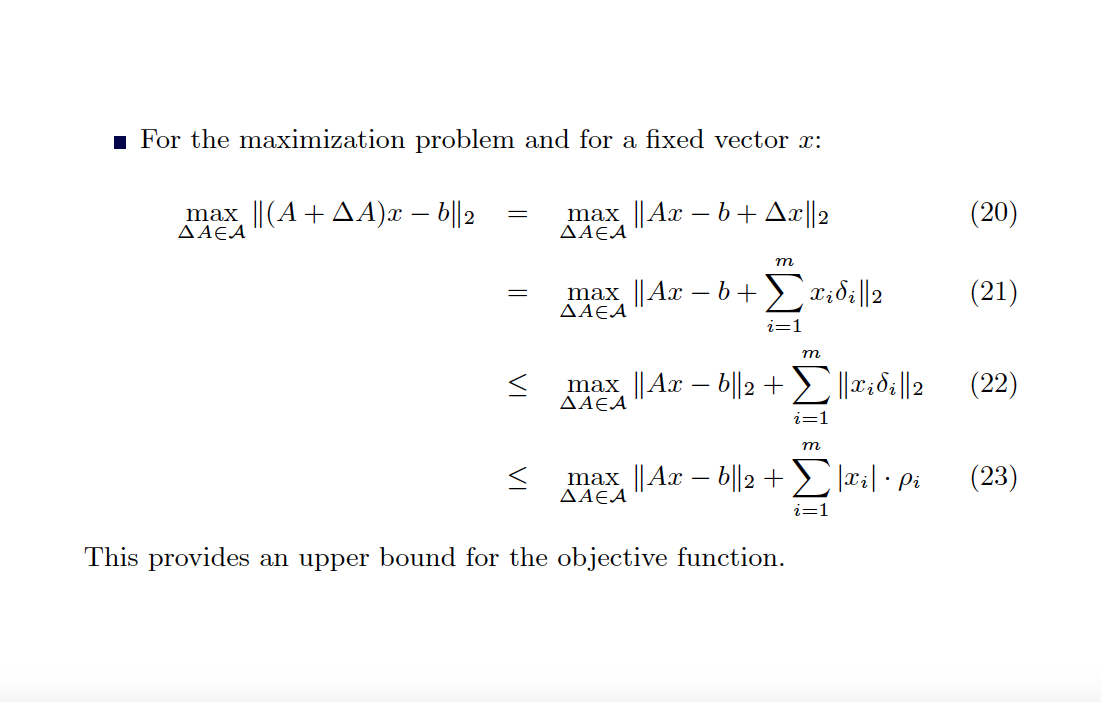 Uncoupled uncertainty
32
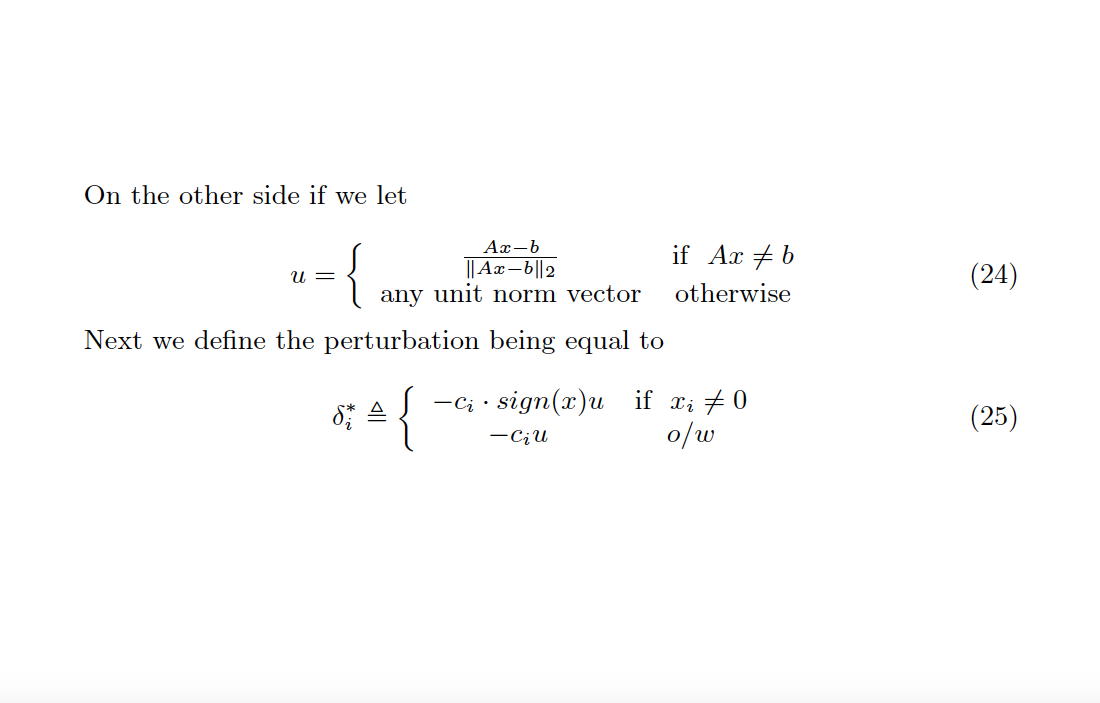 Uncoupled uncertainty
33
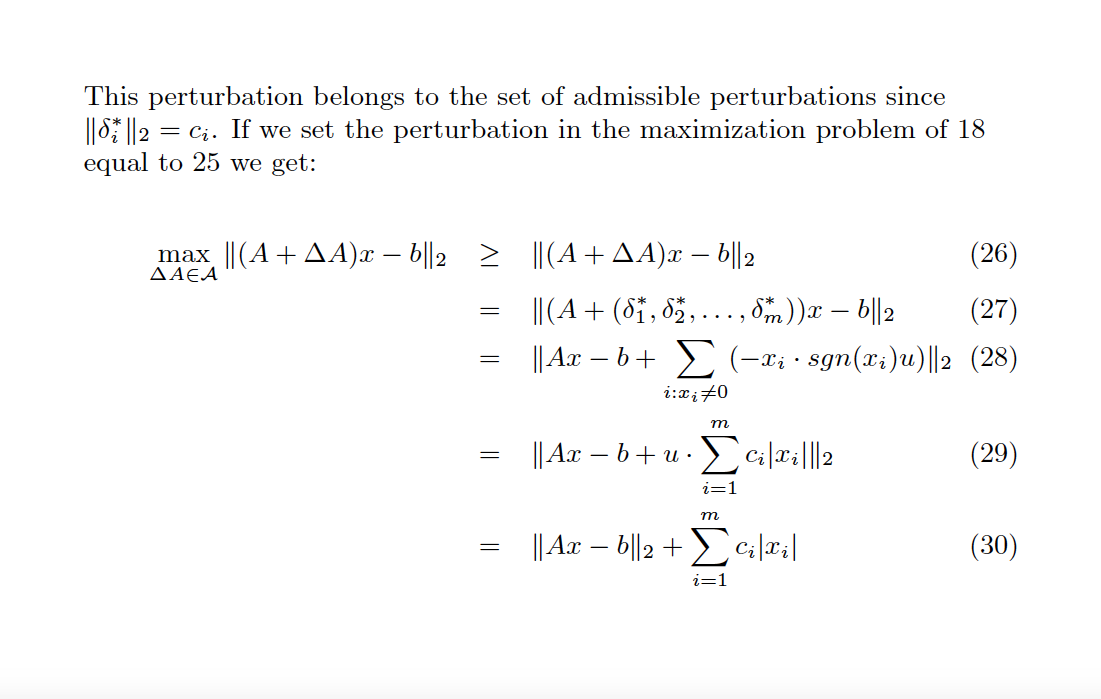 Robustness & regularization
34
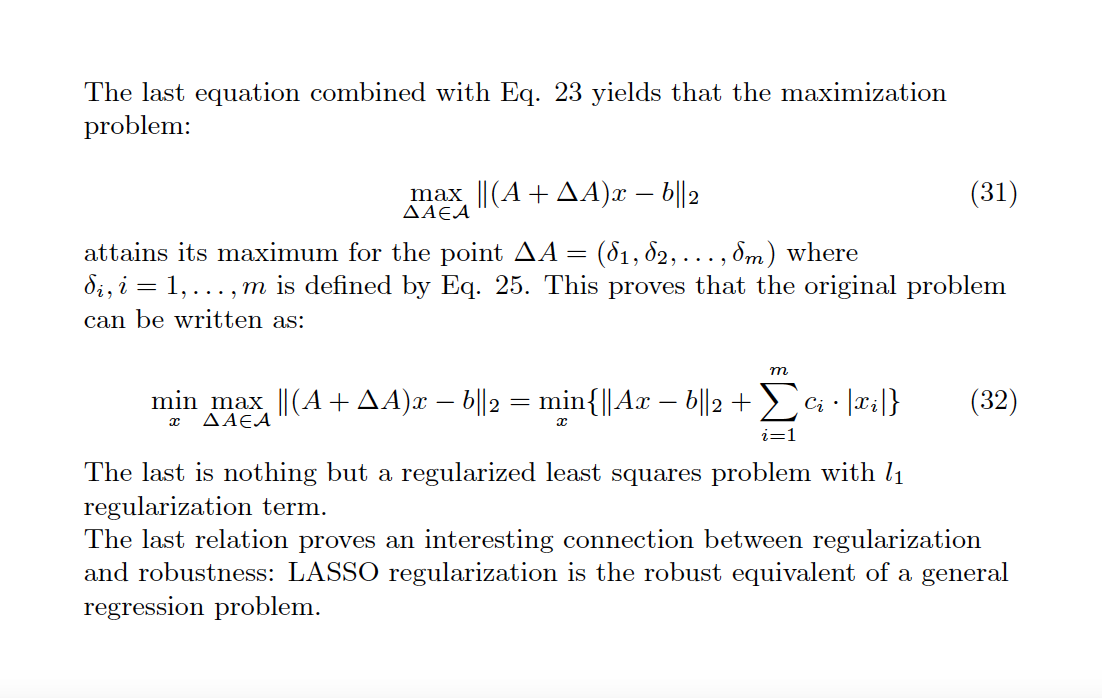 Support Vectors Machines (SVM)
35
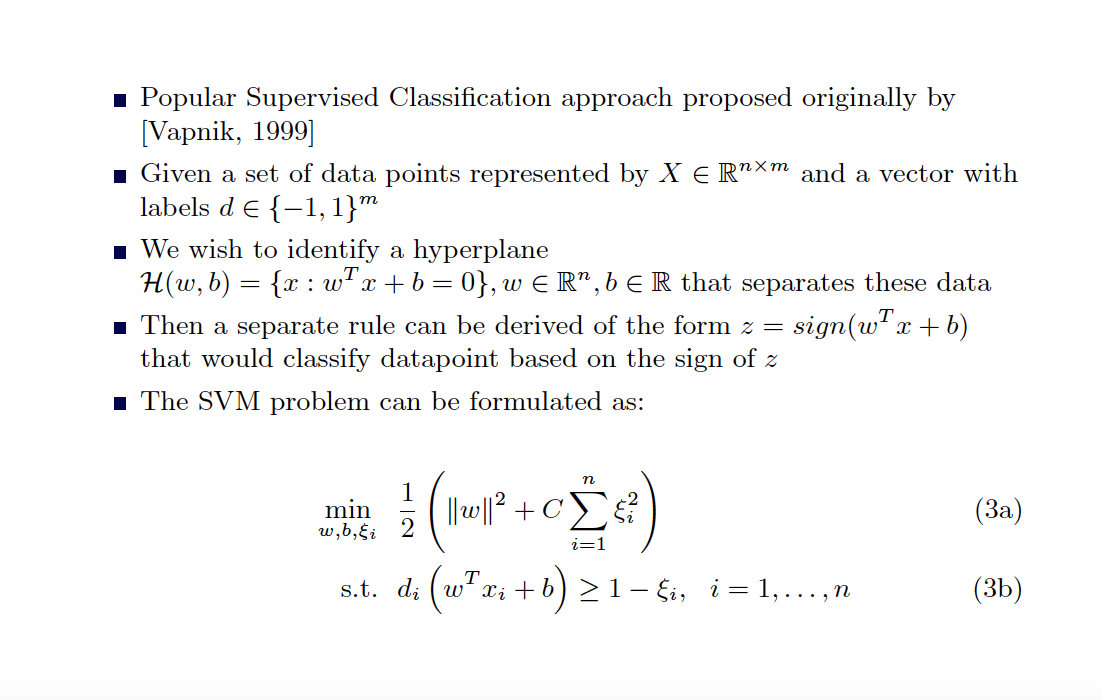 Example: SVM
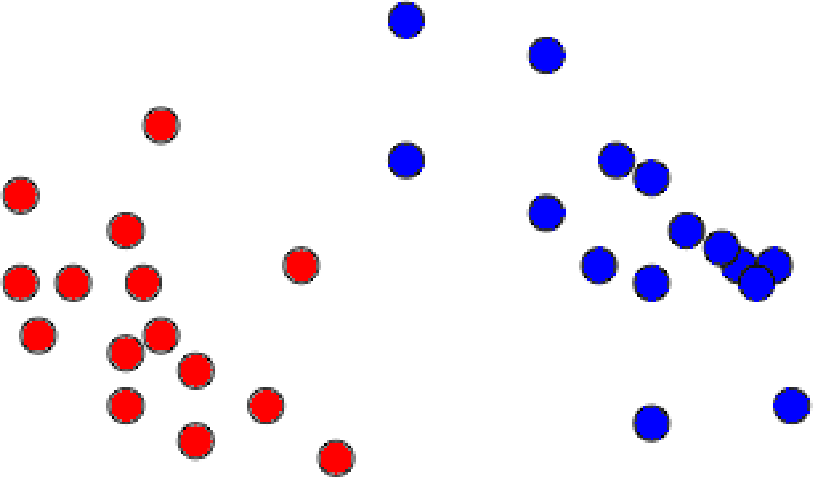 36
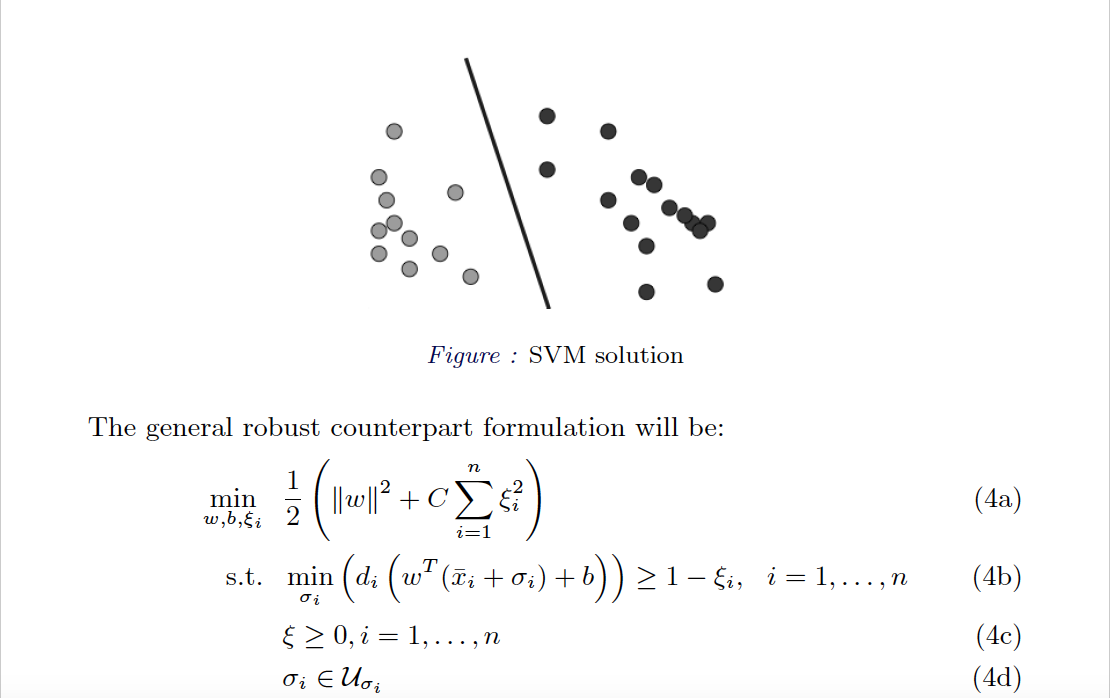 Example: SVM with l2-uncertainty
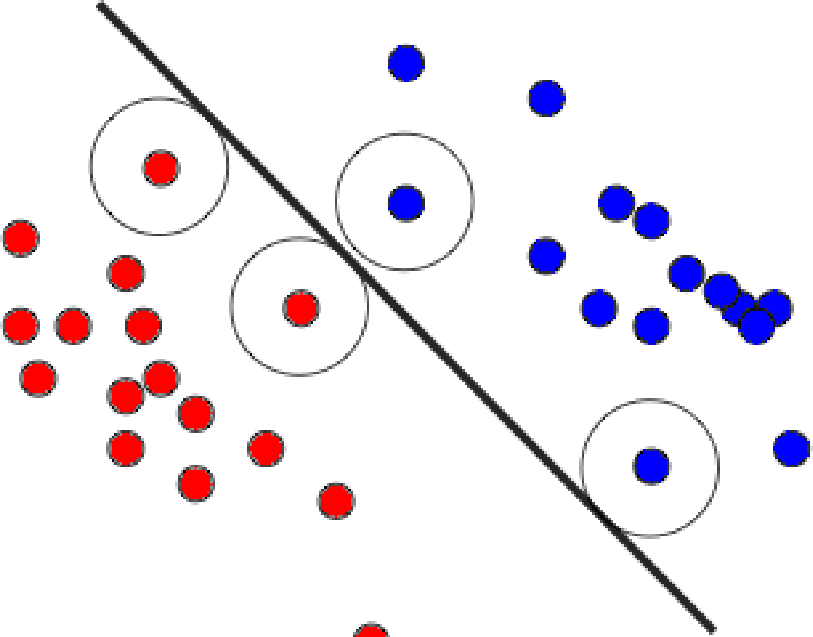 37
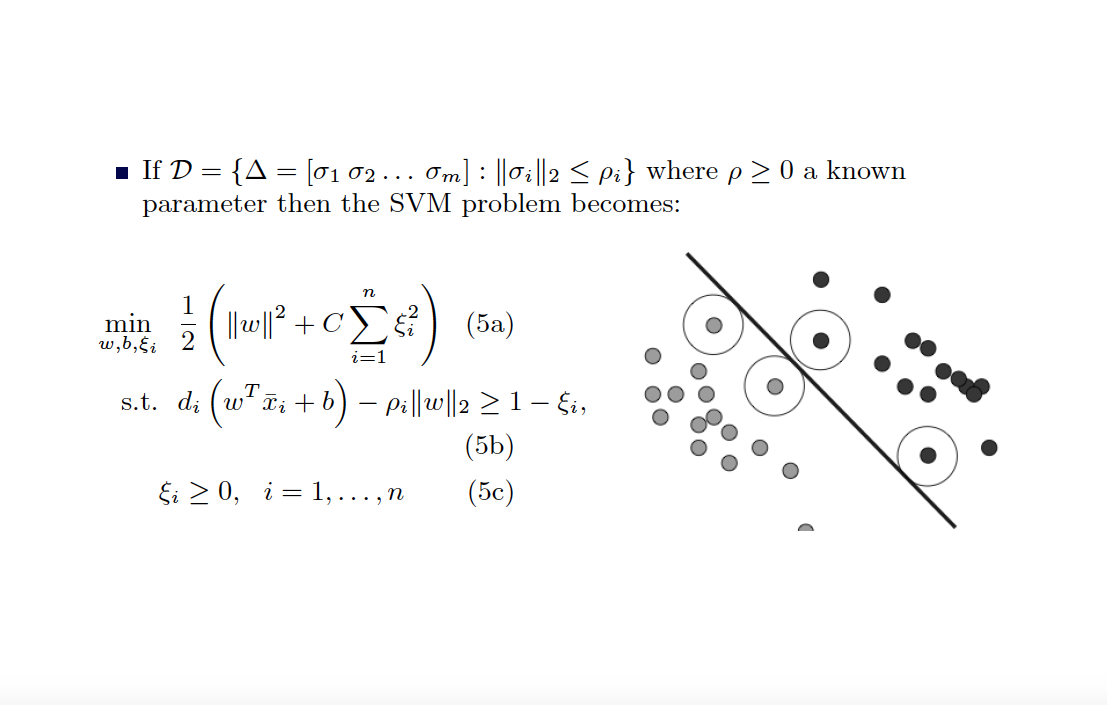 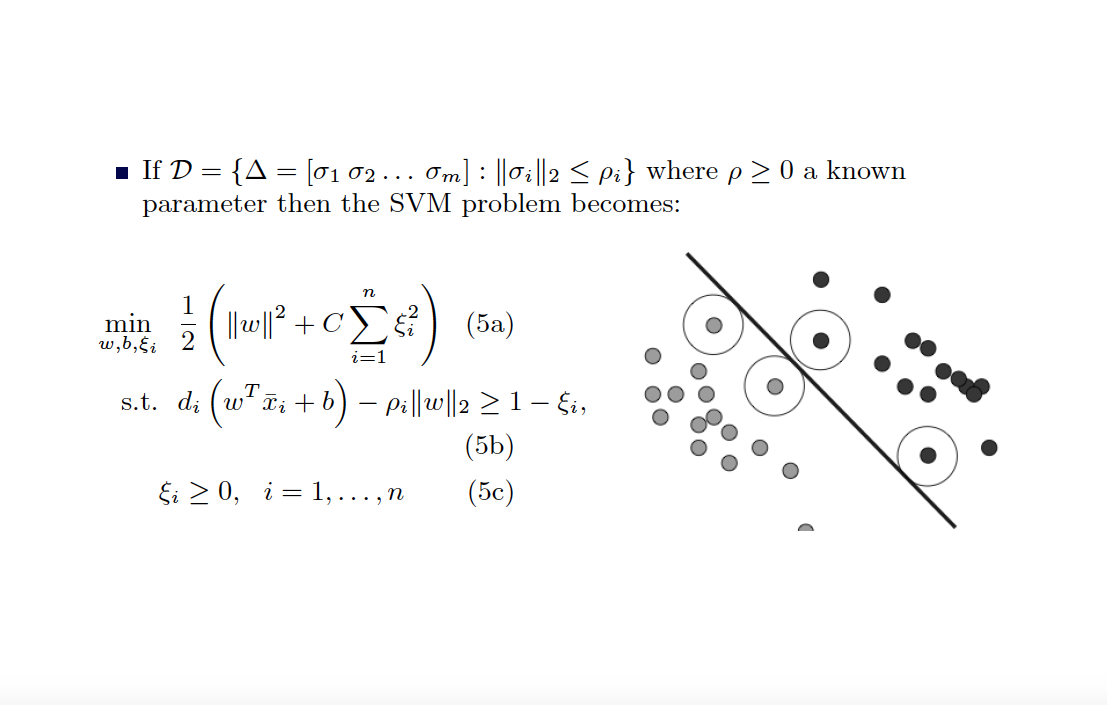 Example: SVM with l1-uncertainty
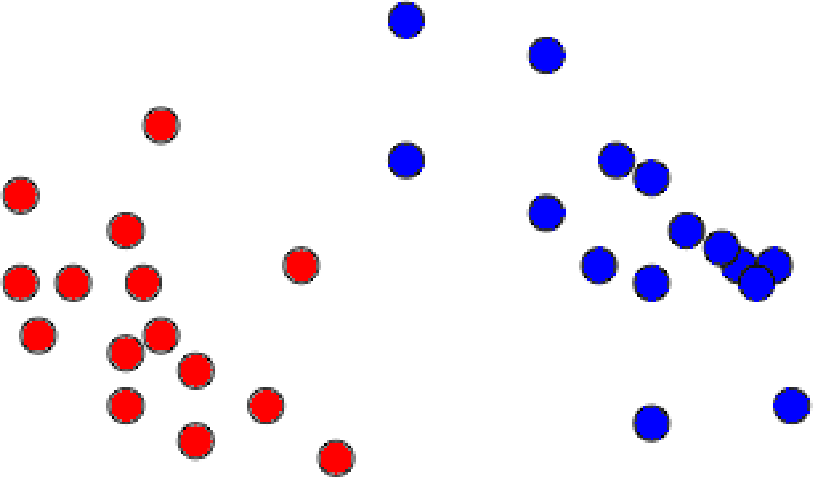 38
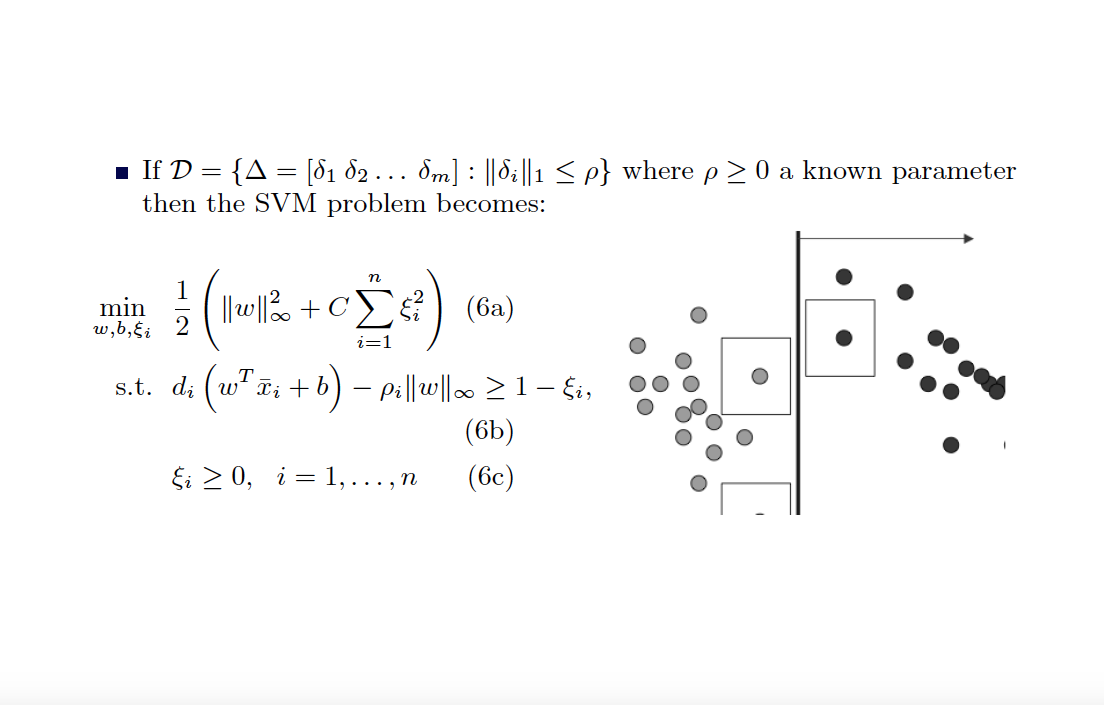 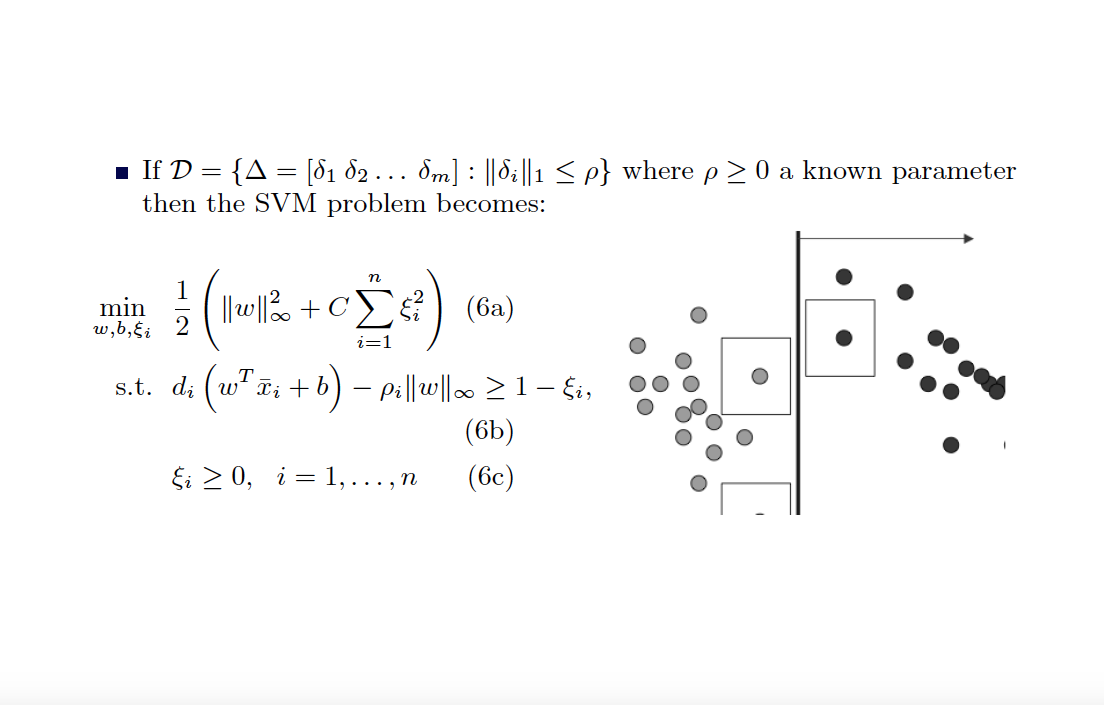 Conclusions
39
Data analytics workers often confront with dirty data. 
The quality of the analysis strongly depends on the quality of data. 
Robust data analytics aims at providing robust techniques through-out the analytics process.
The use of such robust methodologies is an essential part of the analytics process.
From data to…
40
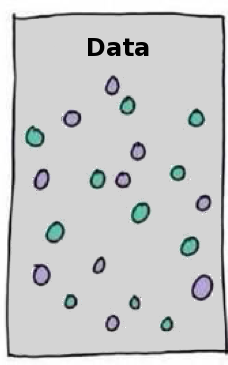 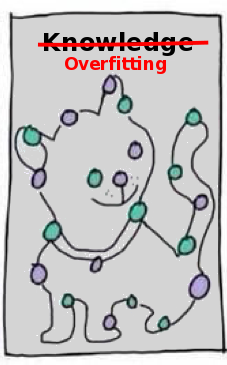 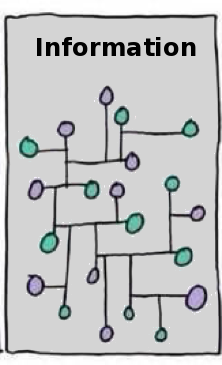